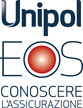 MODULO 1
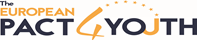 PRESENTAZIONE MODULI DE
«I CASI DELLA VITA»
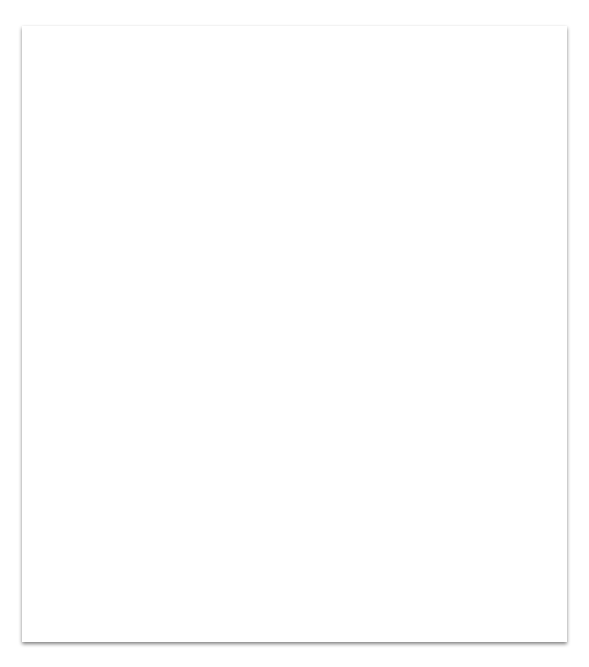 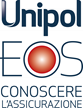 I CASI DELLA VITA
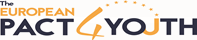 Questionario iniziale (online, anonimo)
Rischio -> strategie per affrontarlo -> collettivizzazione del rischio -> assicurazioni
I primi nella storia a porsi domande sul futuro e sul rischio -> Società di mutuo soccorso
I termini tecnici dei contratti sulla protezione dai rischi
Simulazione di rischio d’impresa (da rimandare a eos.icasidellavita@gmail.com)
Questionario finale (online, anonimo)